INLS 623– Triggers
Instructor: Jason Carter
[Speaker Notes: Functions]
Final Exam
Classes end on Dec. 2nd
Exam Days start on December 4th
Final Exam is on December 10 at 4pm
Take home will be available December 7th on Piazza
Turn in Exam on December 10 at 4pm in this room
For those who can’t make it, turn in exam before December 10 at 4pm
Triggers
A set of  SQL statements stored in the database catalog
 A SQL trigger is executed or fired whenever an event associated with a table occurs e.g.,  insert, update or delete
A SQL trigger is a special type of stored procedure
Triggers Vs Stored Procedures
A stored procedure is called explicitly
CALL GetAllProducts()
A trigger is called implicitly and automatically
When a data modification event is made against a table
Why Triggers?
Provide an alternative way to check the integrity of data
Uniqueness check: SQL query to check if value exists, if value doesn’t exist, insert value
Are very useful to audit the changes of data in tables
Store business rules in the database
Disadvantages of Triggers
May increase performance (overhead) of the database server
The trigger is being run in addition to the original SQL query and could take a large amount of time to execute
Difficult to debug
Triggers are invoked and executed invisibly from client-applications therefore it is difficult to figure out what happen in the database layer
Programmers don’t have full control
Programmers don’t have access to the database
Business rules are stored in database and hidden from application
Triggers
A trigger is a set of SQL statements that is invoked automatically when a change is made to the data on the associated table

A trigger can be defined to be invoked either before or after the data is changed by INSERT, UPDATE, or DELETE statement

If you use any other statement than INSERT, UPDATE, or DELETE, the trigger is not invoked (For example TRUNCATE)
When a Trigger can be Invoked
BEFORE INSERT – activated before data is inserted into the table.
AFTER INSERT – activated after data is inserted into the table.
BEFORE UPDATE – activated before data in the table is updated.
AFTER UPDATE – activated after data in the table is updated.
BEFORE DELETE – activated before data is removed from the table.
AFTER DELETE – activated after data is removed from the table.
Naming a Trigger
Triggers names for a table must be unique
Can have the same trigger name defined for different tables
Naming conventions
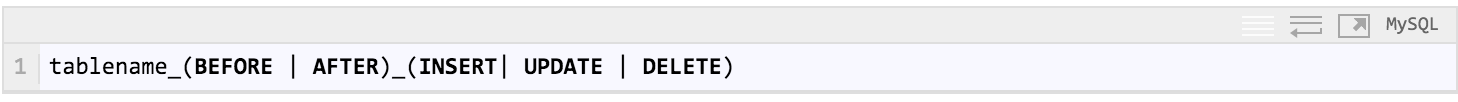 order_before_update
A trigger invoked before a row in the order table is updated
Create Triggers
DELIMITER $$
CREATE TRIGGER trigger_name trigger_time trigger_event
 ON table_name
 FOR EACH ROW
 BEGIN
 ...
 END$$
 DELIMITER;
CREATE Triggers (Continued)
Create a trigger to log changes in the employees table
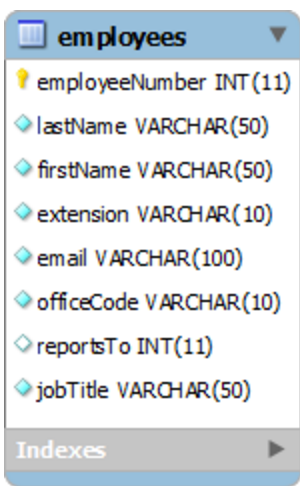 Need to create a table to store the changes before an update is made to employees
CREATE TABLE employees_audit (
    id INT AUTO_INCREMENT PRIMARY KEY,
    employeeNumber INT NOT NULL,
    lastname VARCHAR(50) NOT NULL,
    changedat DATETIME DEFAULT NULL,
    action VARCHAR(50) DEFAULT NULL
);
What should we name the Trigger?
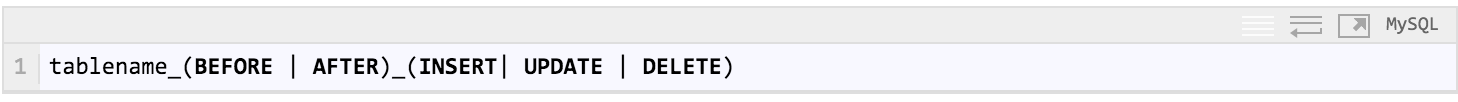 Need to create a table to store the changes before an update is made to employees table
Tablename = employee
Before or After = Before
Insert OR UPDATE OR DELETE = UPDATE
employee_before_update
Create Triggers
DELIMITER $$
CREATE TRIGGER employee_before_update trigger_time trigger_event
 ON table_name
 FOR EACH ROW
 BEGIN
 ...
 END$$
 DELIMITER;
What is the Trigger Time AND EVENT?
Need to create a table to store the changes before an update is made to employees table

BEFORE INSERT 
AFTER INSERT
BEFORE UPDATE
AFTER UPDATE
BEFORE DELETE 
AFTER DELETE
BEFORE UPDATE
Create Triggers
DELIMITER $$
CREATE TRIGGER employee_before_update BEFORE_UPDATE  ON employees
 FOR EACH ROW
 BEGIN
 ...
 END$$
 DELIMITER;
What SQL should go here?
SQL in Trigger Body
Goal is to store the changes before an update is made to employees table in the employees_audit table
Employees_Audit
employeeNumber
lastname
changedat (date change was made)
action (what action was taken on the employees table)
INSERT INTO employees_audit
    SET action = 'update',
     employeeNumber = OLD.employeeNumber,
        lastname = OLD.lastname,
        changedat = NOW();
What does the “OLD” Keyword mean?
OLD keyword to access employeeNumber and lastname column of the row affected by the trigger

INSERT TRIGGER
You can use NEW keyword only. You cannot use the OLD keyword.
DELETE Trigger
 There is no new row so you can use the OLD keyword only.
UPDATE Trigger
OLD refers to the row before it is updated and NEW refers to the row after it is updated.
Create Triggers
DELIMITER $$
CREATE TRIGGER employee_before_update BEFORE_UPDATE  ON employees
 FOR EACH ROW
 BEGIN
 INSERT INTO employees_audit
    SET action = 'update',
     employeeNumber = OLD.employeeNumber,
        lastname = OLD.lastname,
        changedat = NOW(); 
 END$$
 DELIMITER;
Test Trigger
Update the employees table to check whether the trigger is invoked

UPDATE employees 
SET 
    lastName = ‘Phan'
WHERE
    employeeNumber = 1056;
Test Trigger
Check if the trigger was invoked by the UPDATE statement

 SELECT  * FROM employees_audit;
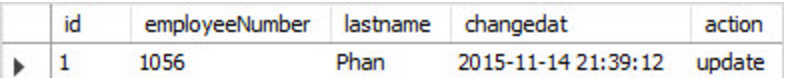